Geometry of large networks(computer science perspective)
Dmitri Krioukov(CAIDA/UCSD) AIM, November 2011
Geometry in computer science
Machine learning and data mining
Bioinformatics
Computer graphics
Distributed systems
Networking
Geometry of what?
Of the network graph
Of an auxiliary space underlying the graph
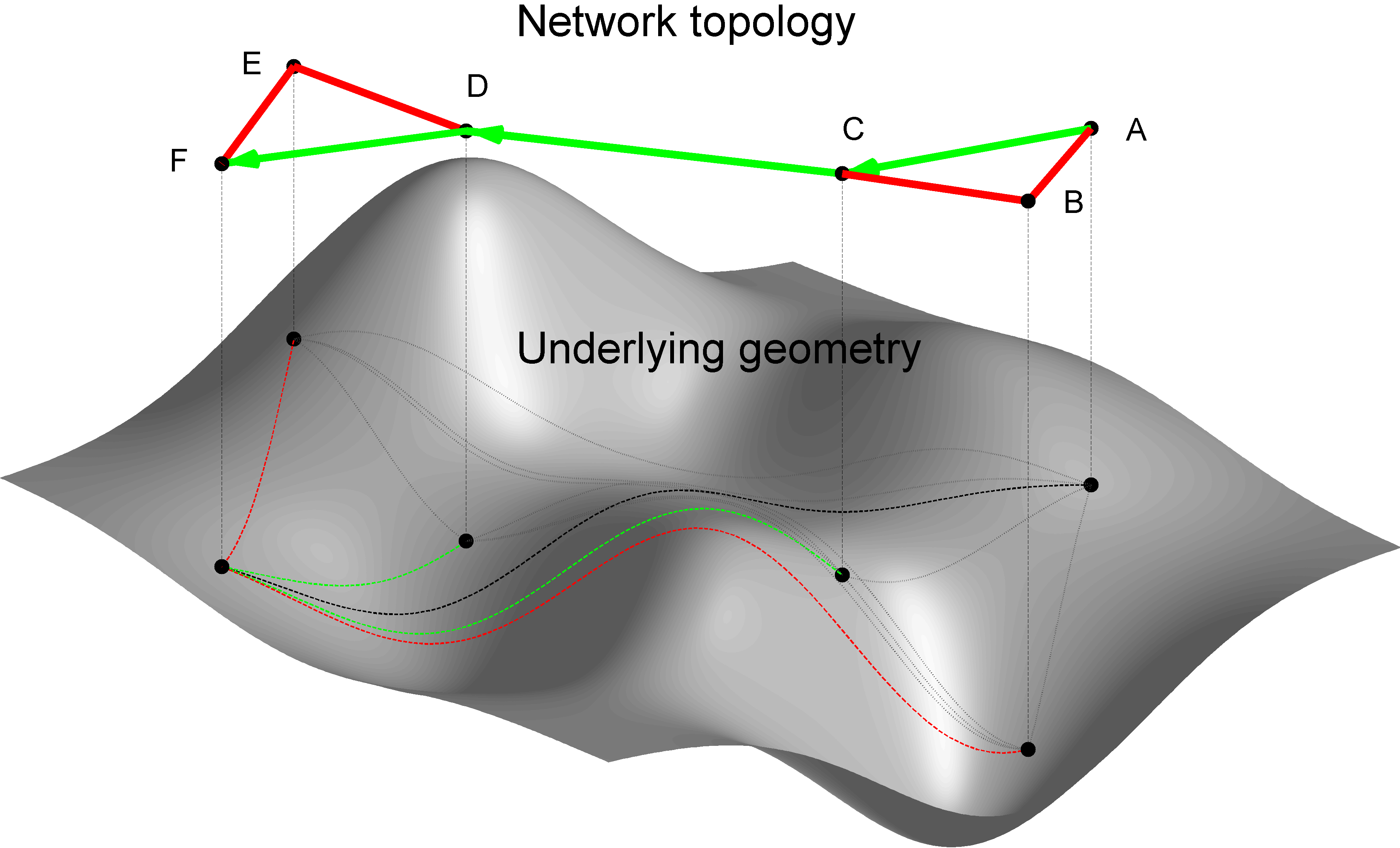 Geometry of what?
Of the network graph
Applications:
…
Of an auxiliary space underlying the graph
Applications:
Delay estimation
Overlay networks
Routing
What is the space?
Real
Geography
Physical space
Applications
Geographic routing
Wireless routing
Hidden / virtual / latent
Can be virtually anything!
Applications
Delay estimation
Overlay routing
Geometric routing
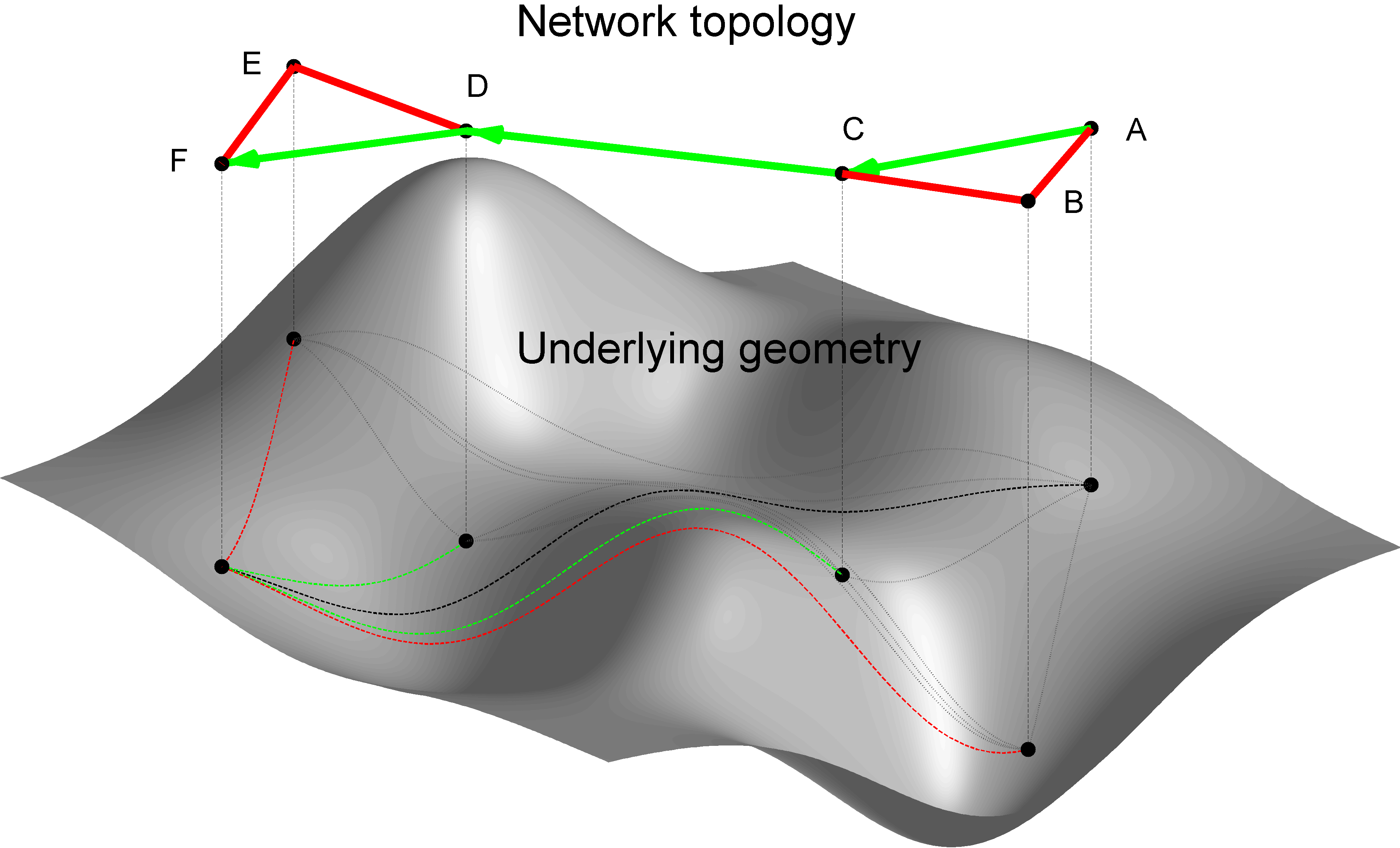 [Speaker Notes: No node has any global knowledge
Congruency is needed (for efficiency, optimality, and robustness)
If congruency is there, shortest paths in network are discrete reflections of smooth shortest (geodesic) paths in the space]
Why routing?
The Internet was designed for and exists to transfer information packets from A to B, where A and B are any two Internet-Protocol- (IP-)talking devices
IP packet format
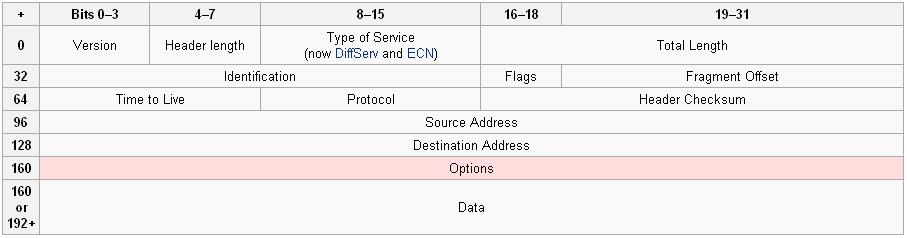 IP addresses
A = 193.137.168.155
B = 192.172.226.78
IP routes
traceroute 192.172.226.78
  1    <1 ms     2 ms     2 ms  193.137.81.254
  2    <1 ms    <1 ms    <1 ms  192.168.255.253
  3     1 ms     1 ms     1 ms  193.137.173.254
  4     1 ms     1 ms     1 ms  193.136.4.26
  5     5 ms     5 ms     5 ms  193.136.1.221
  6     5 ms     6 ms     6 ms  193.137.0.30
  7     6 ms     6 ms     6 ms  62.40.124.185
  8    32 ms    33 ms    32 ms  62.40.112.146
  9    41 ms    40 ms    40 ms  62.40.112.137
 10   123 ms   124 ms   124 ms  62.40.112.134
 11   130 ms   130 ms   129 ms  216.24.184.85
 12   134 ms   131 ms   130 ms  216.24.186.23
 13   143 ms   144 ms   143 ms  216.24.186.20
 14   167 ms   167 ms   167 ms  216.24.186.8
 15   199 ms   199 ms   198 ms  216.24.186.30
 16   197 ms   197 ms   197 ms  137.164.26.130
 17   203 ms   203 ms   203 ms  137.164.25.5
 18   204 ms   203 ms   203 ms  137.164.27.50
 19   204 ms   205 ms   204 ms  198.17.46.56
 20   203 ms   204 ms   204 ms  192.172.226.78
IP routes
R2
R3
R1
R4
A
B
Autonomous Systems
A
X
Y
Z
AS topology
A
X
Y
Z
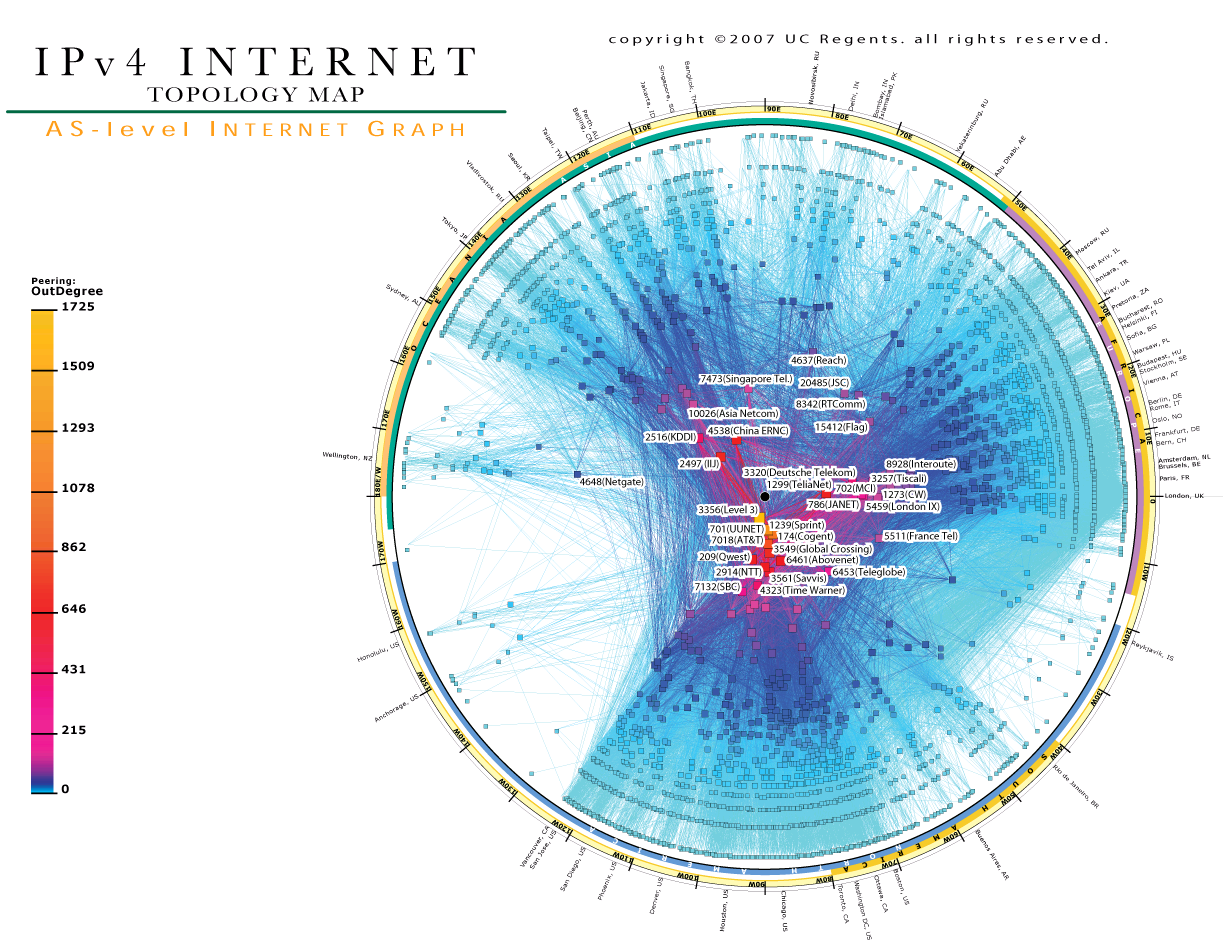 Internet AS topology
Cumulative result of local, decentralized, and rather complex interactions between AS pairs
Surprisingly, in 1999, it was found to look completely differently than computer scientists had thought: it shares the two main common features of topologies of other complex networks
scale-free degree distributions
strong clustering
Routing protocols have to find and update paths to destinations through it
IP routing
Intradomain (Interior Gateway Protocols (IGPs))
routing within an Autonomous System (AS)
protocols:
Open Shortest Path First (OSPF)
Intermediate System to Intermediate System (ISIS)
Links State (LS) routing protocols
Interdomain (Exterior Gateway Protocols (EGPs))
routing between Autonomous Systems (ASs)
protocols:
Border Gateway Protocol (BGP)
Path Vector (PV) routing protocol (~Bellman-Ford)
BGP
Each AS X advertises IP addresses AX that it has
All neighboring ASs receiving this advertisement re-advertise them to their neighbors after pre-pending their AS numbers
The result is that each AS Y has a routing entry for AX which looks like:AX : Y1, Y2, …, X, whereY1 is a neighbor of Y,Y2 is a neighbor of Y1,and so on.
Simple routing event
s
A
X
Y
Z
t
BGP dynamics
BGP updates
2 per second on average
7000 per second peak rate
Convergence after a single event can take up to tens of minutes
Compact routing
Memory per node
Size of the routing tables
Stretch
How close routing paths are to shortest paths in the network
Communication overhead
Number of messages the protocol generates per topology change, etc.
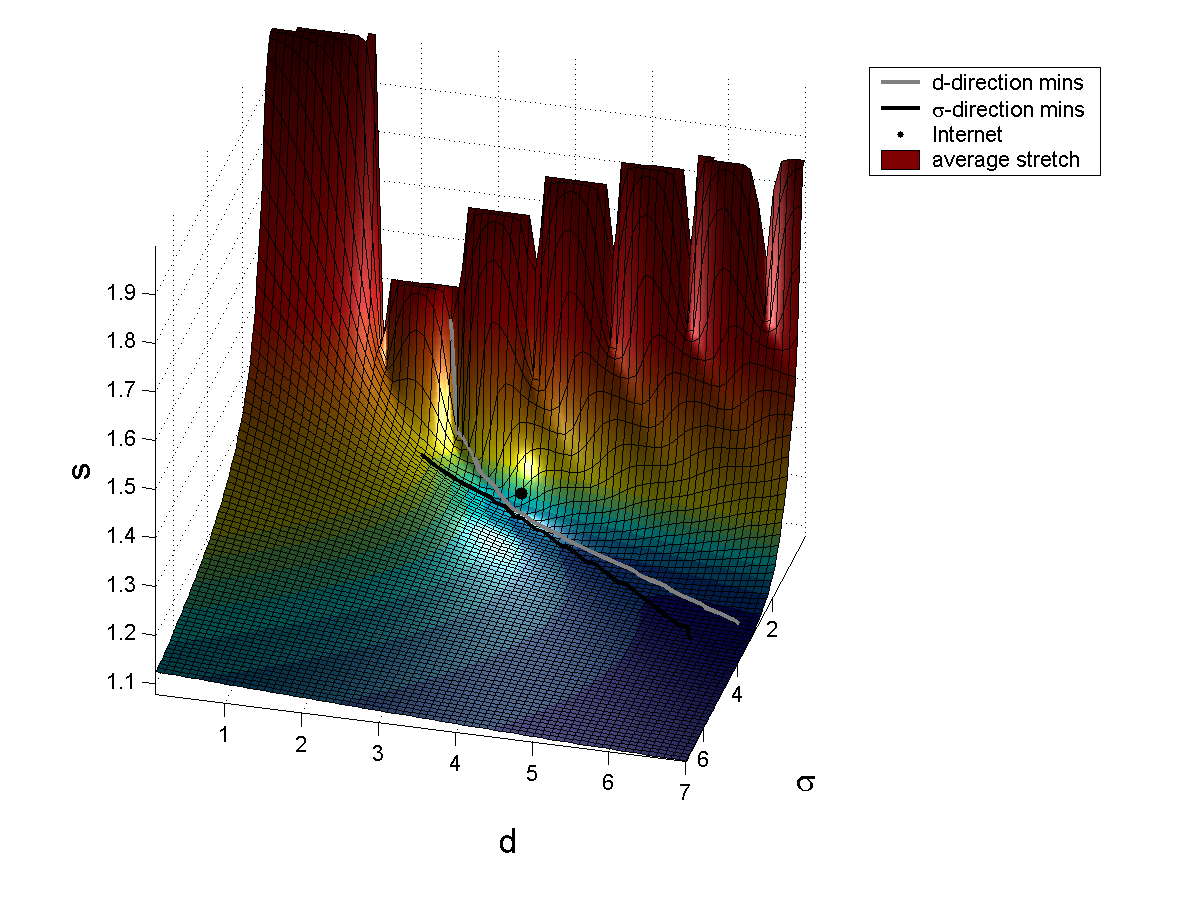 Compact routing overhead
There can be no routing algorithm with the number of messages per topology change scaling better than linearly with the network size in the worst case
Internet-like networks are this worst case
Oops, too bad. Is there anything we can do?
[Speaker Notes: In maze without the MAP
Learning its MAP
Dynamic
More complex]
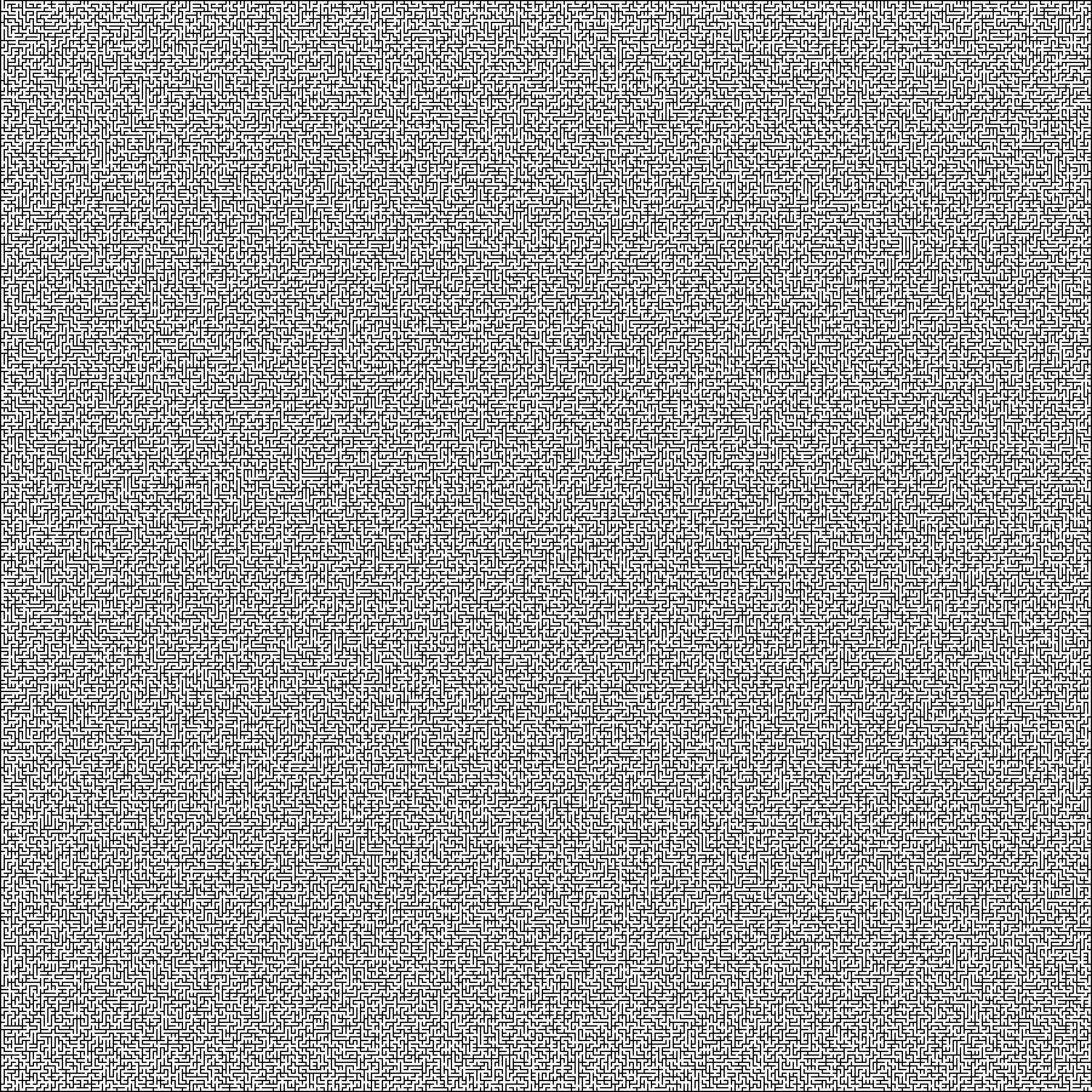 [Speaker Notes: Direction would be good
Efficiency
Optimality
Robustness
Geometry!!! (no geometry on the previous slide!)
BEST POSSIBLE if all these conditions satisfied]
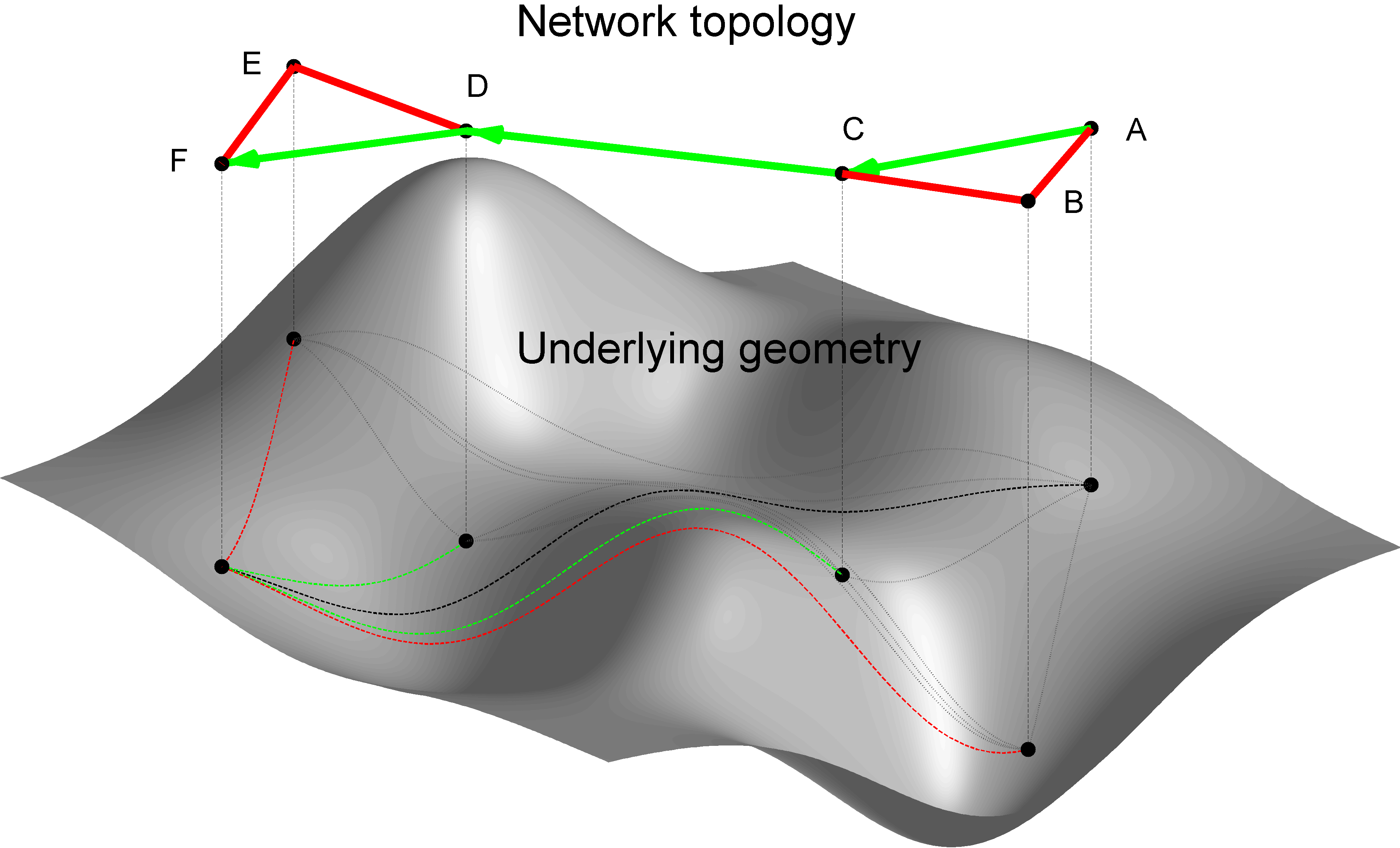 [Speaker Notes: No node has any global knowledge
Congruency is needed (for efficiency, optimality, and robustness)
If congruency is there, shortest paths in network are discrete reflections of smooth shortest (geodesic) paths in the space]
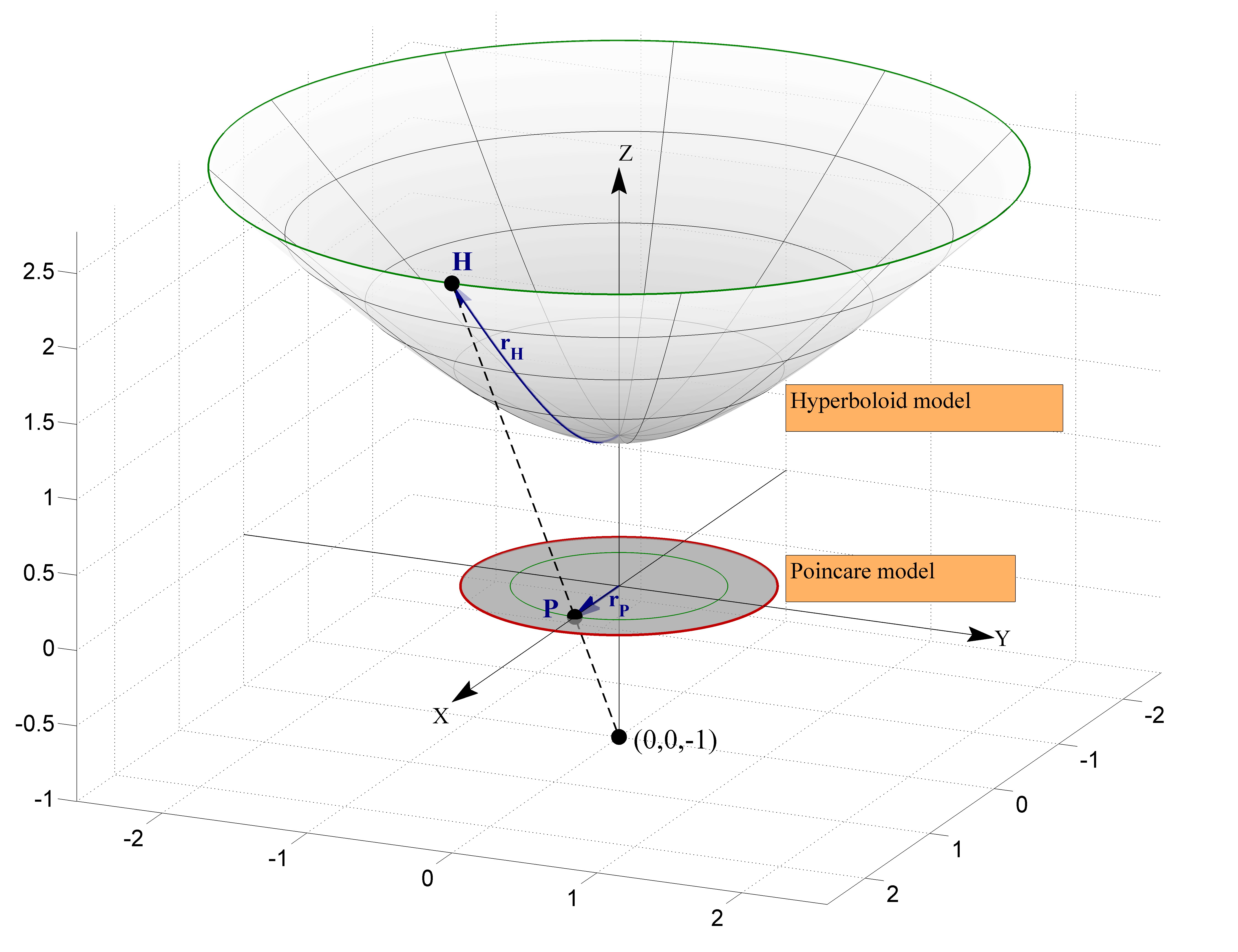 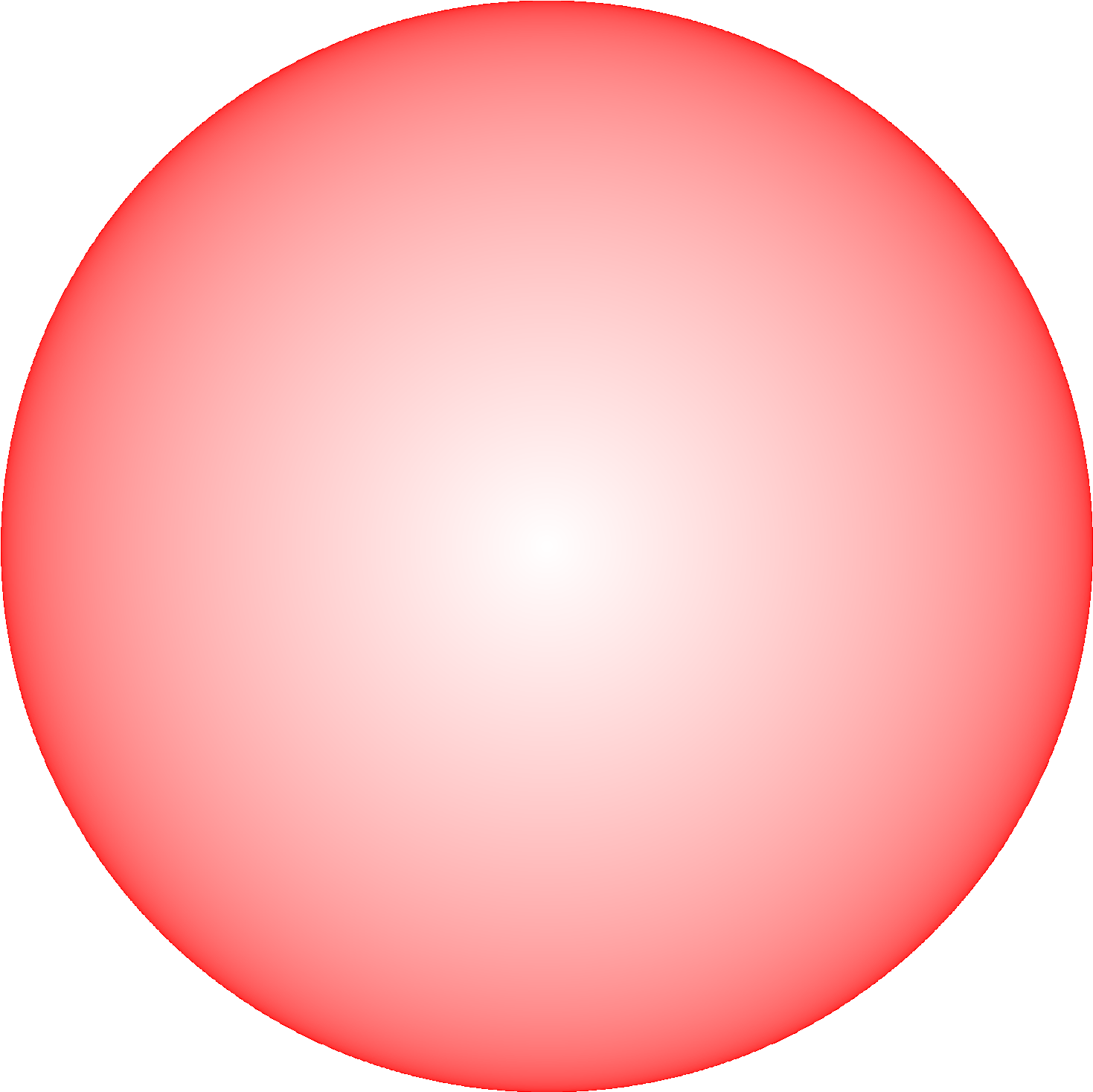 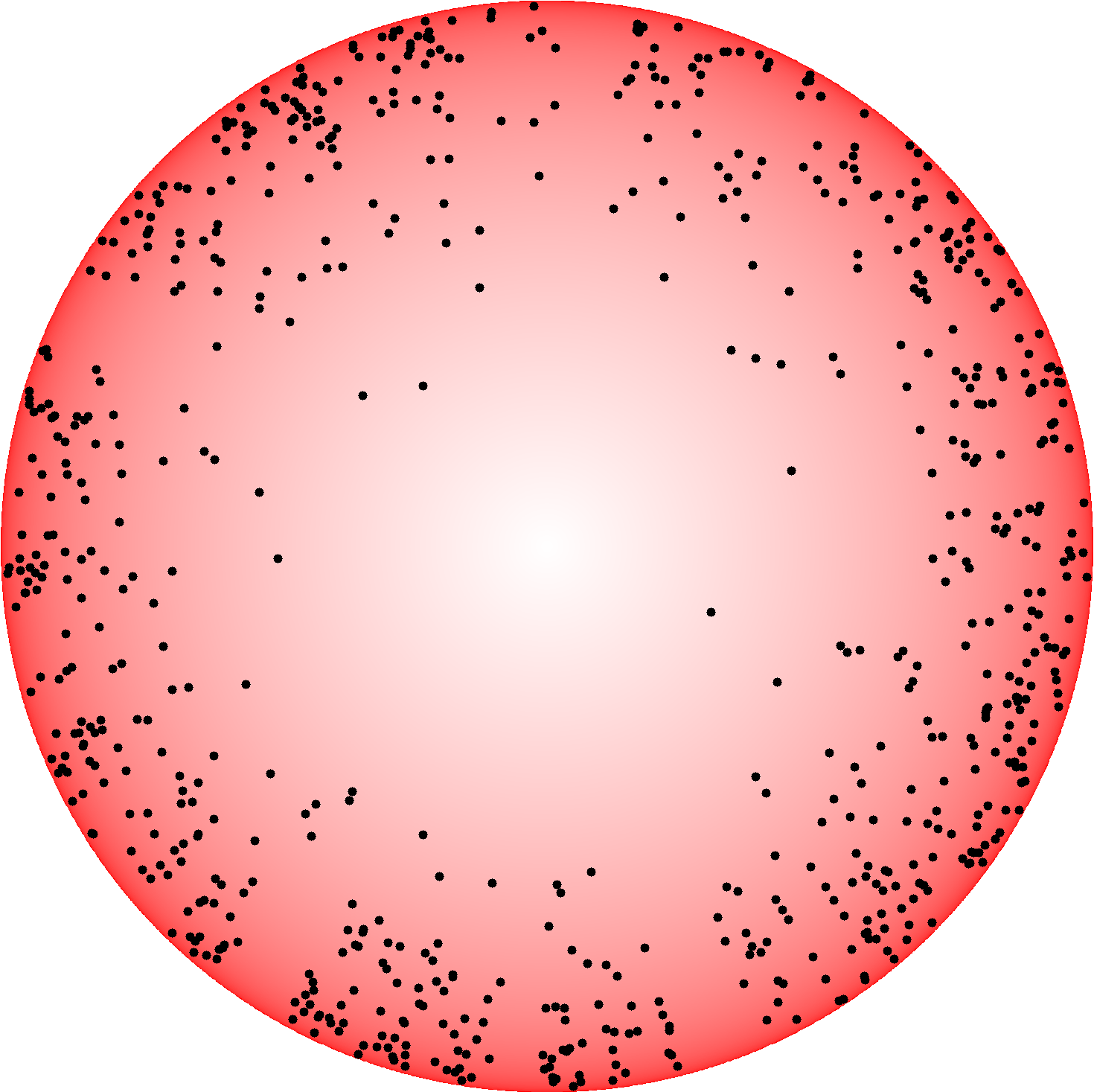 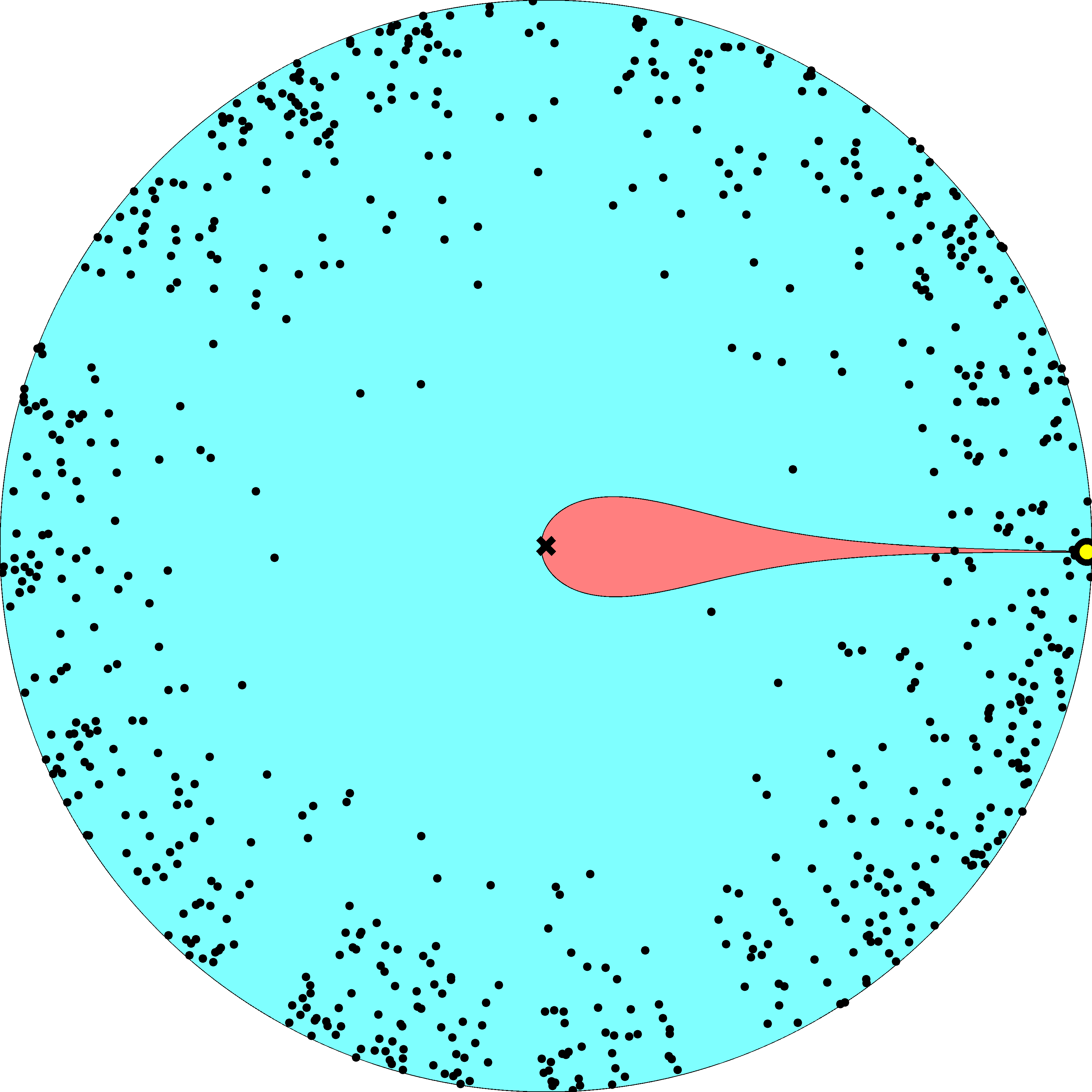 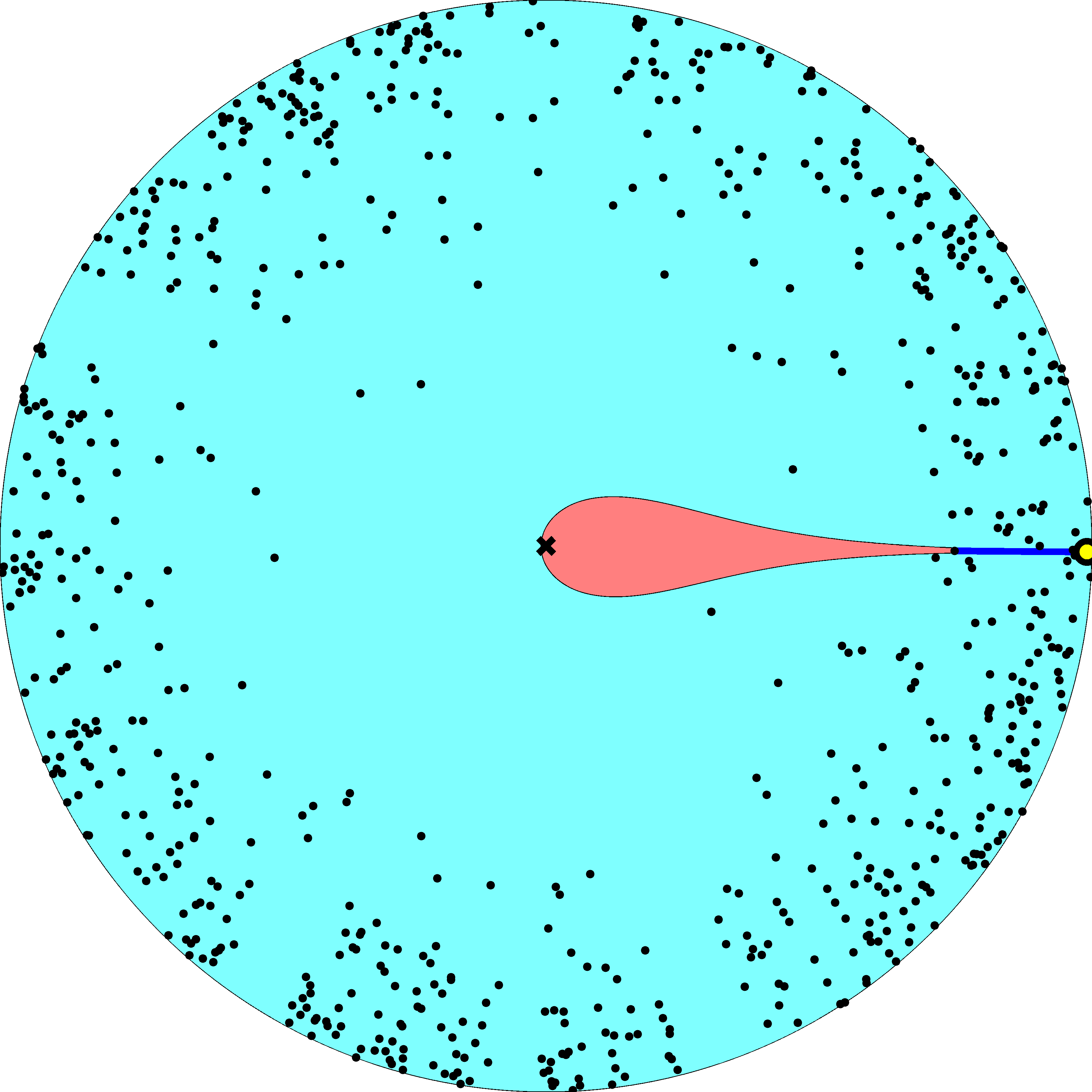 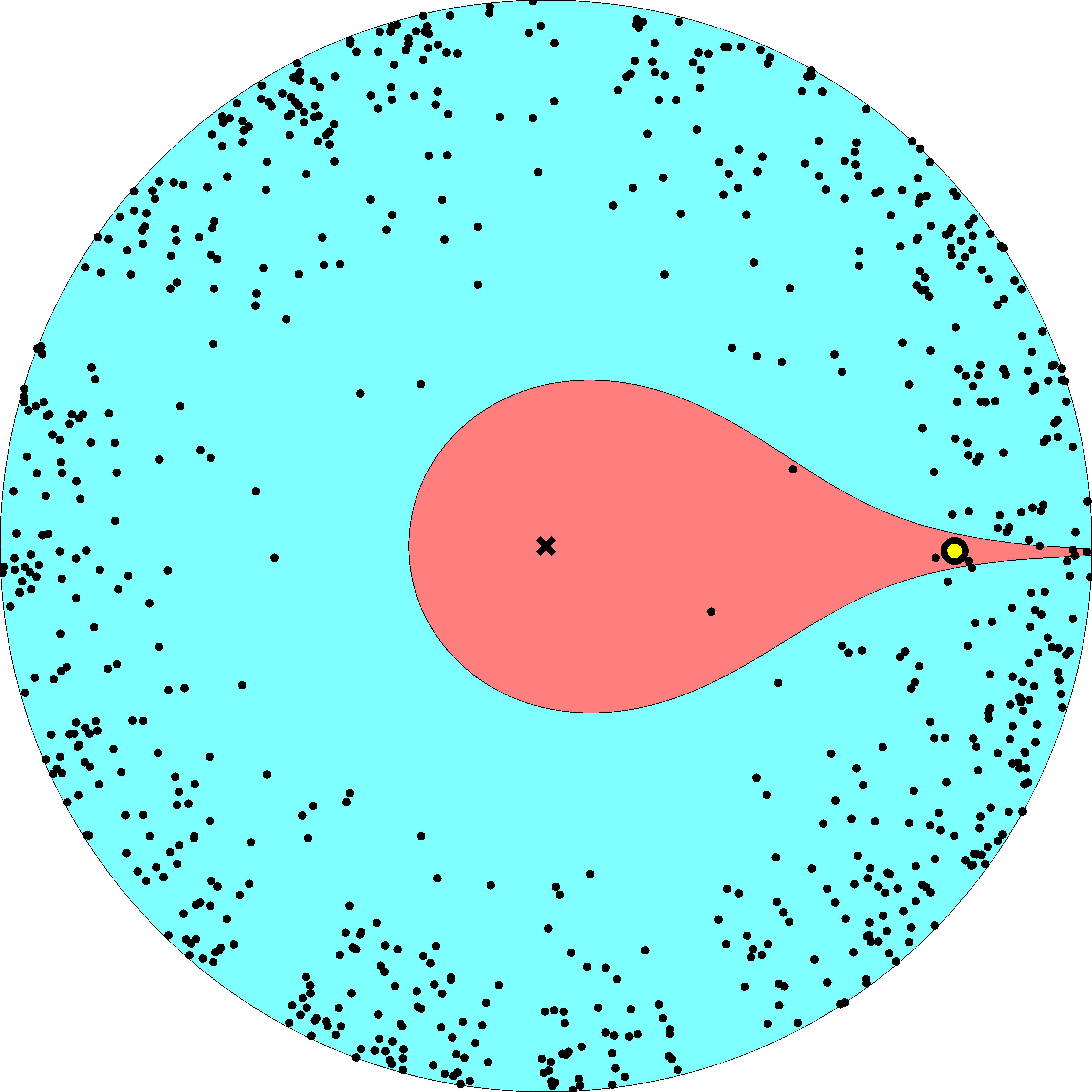 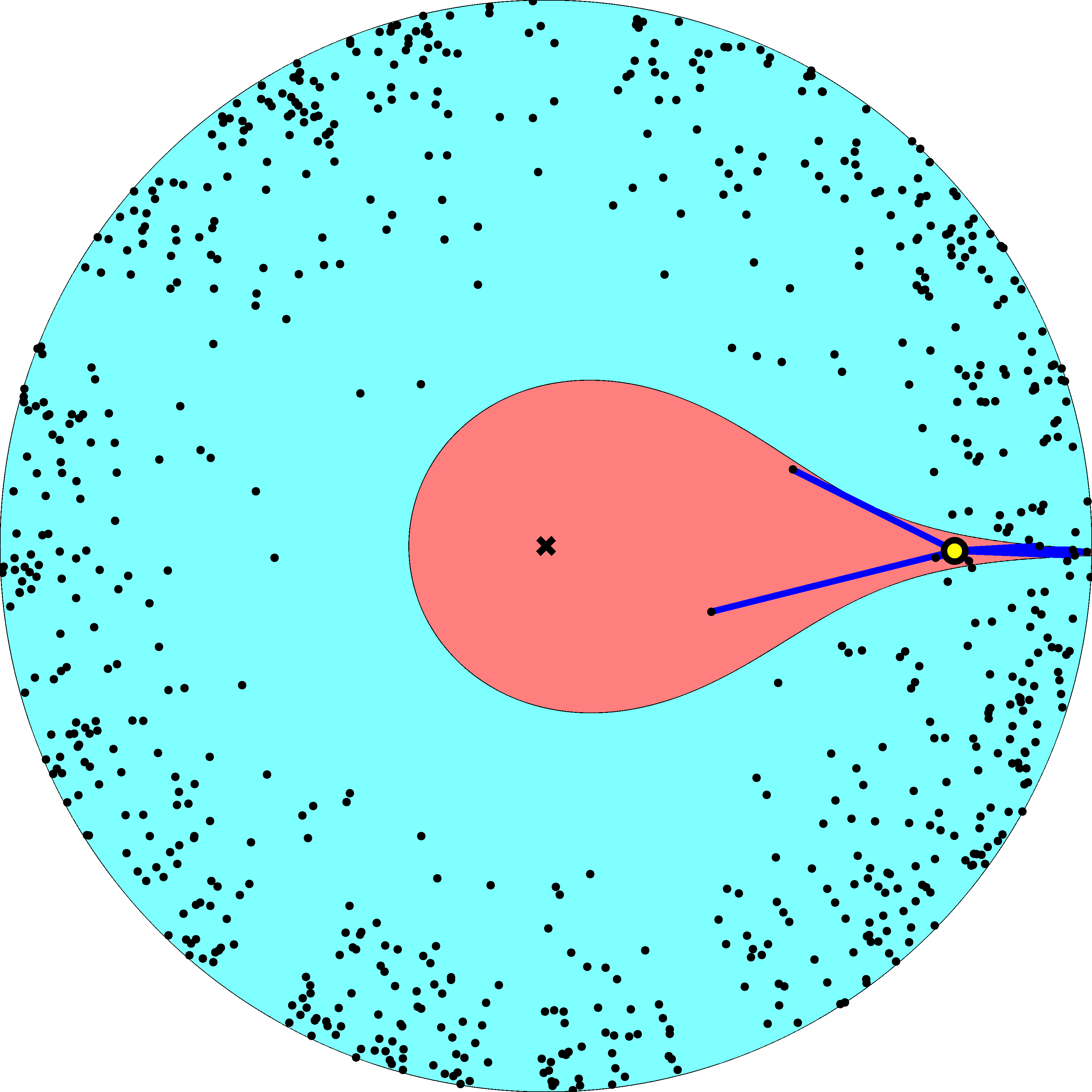 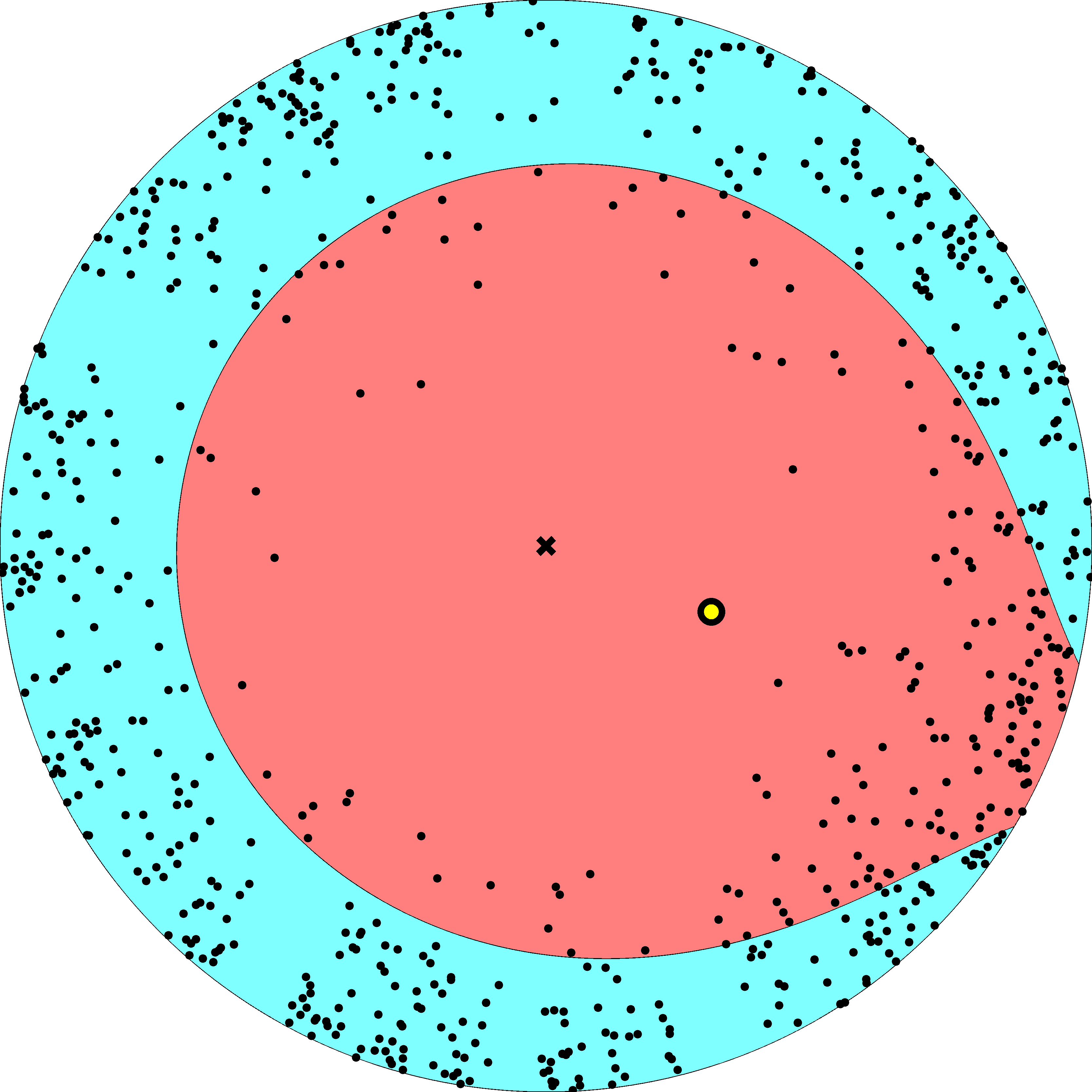 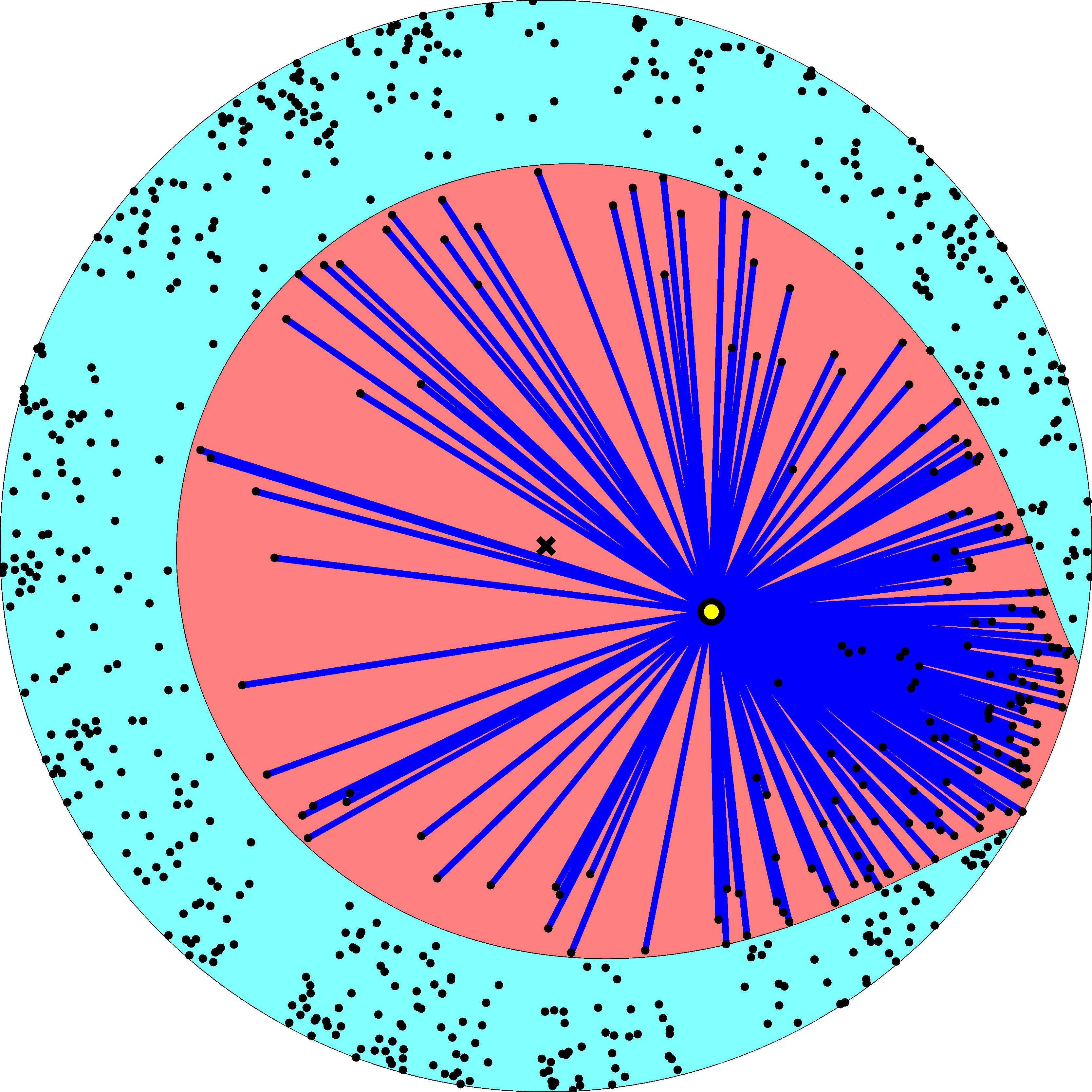 Node density
Node degree
R – disk radius
K – disk curvature
maximized
Degree distribution
Clustering
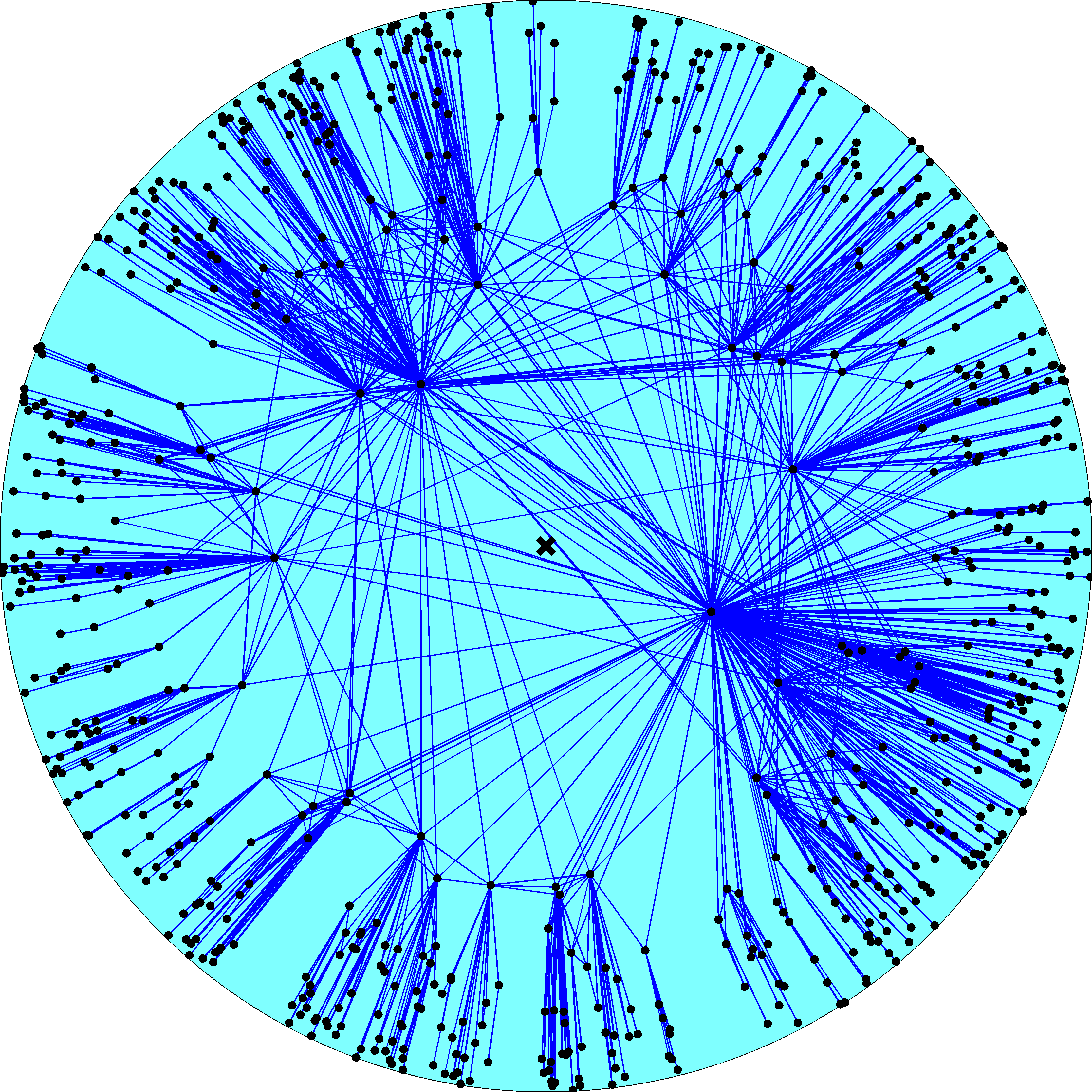 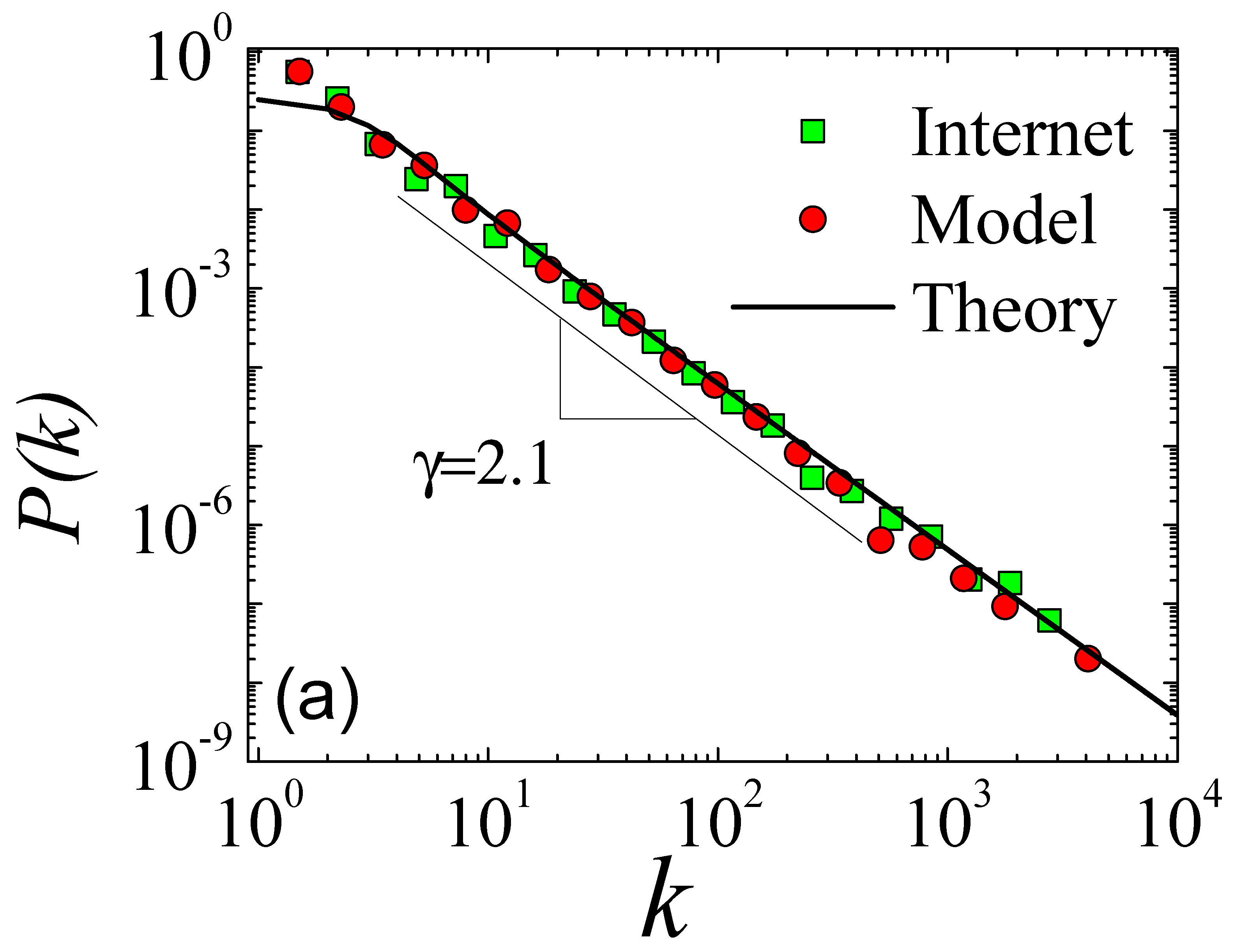 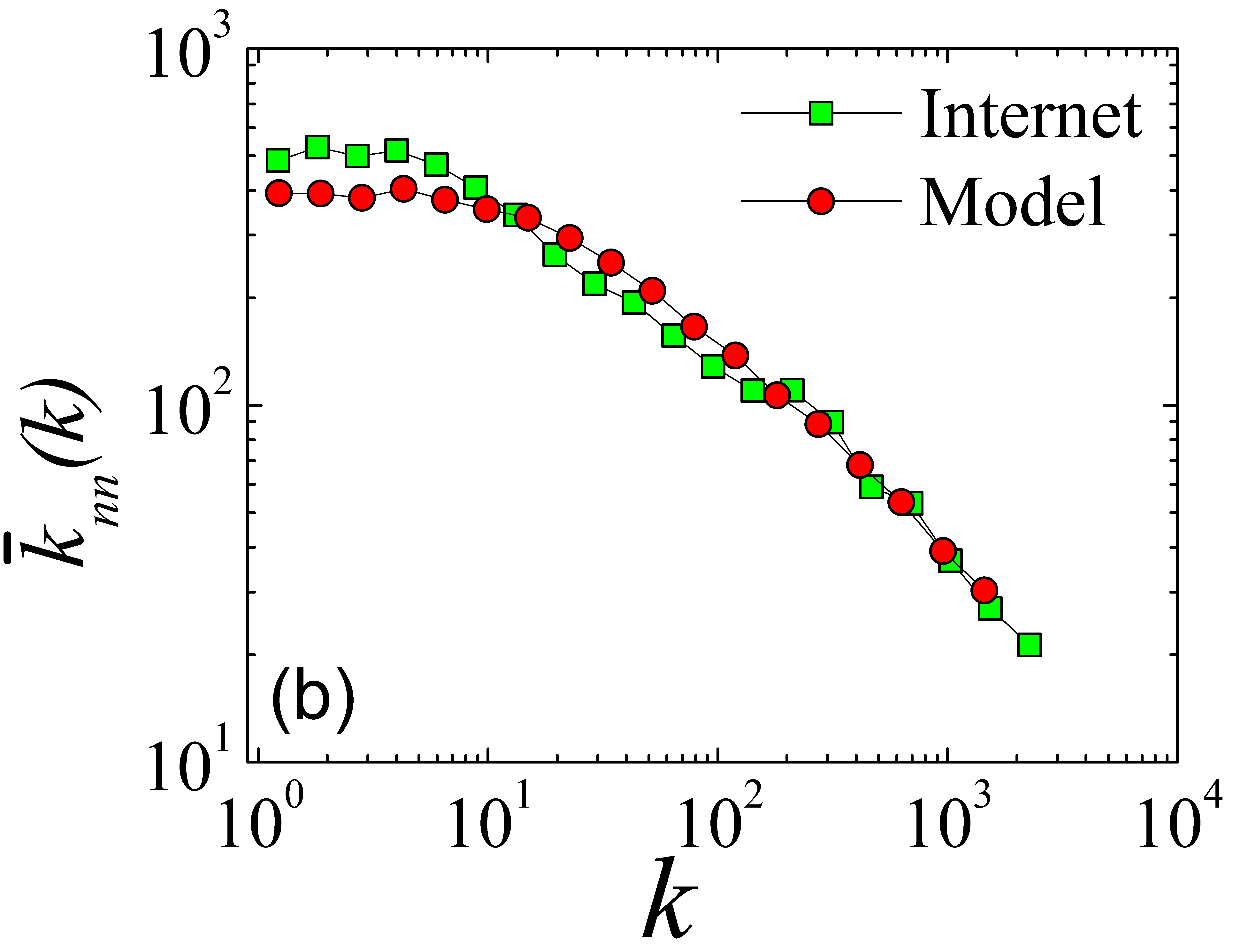 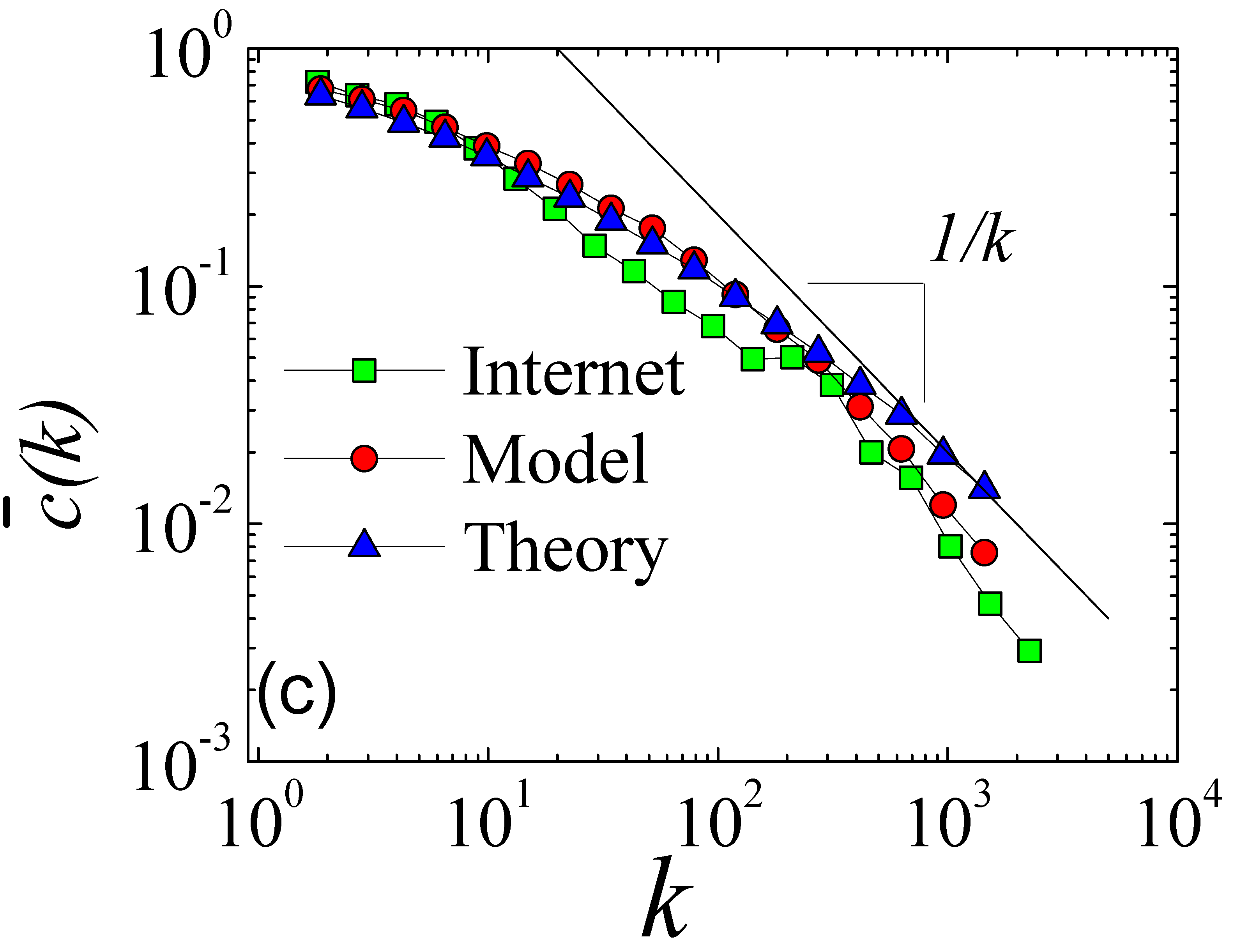 GR in hyperbolic Internet
Memory per node
Proportional to its degree
Stretch
Close to 1 (1.1)
Success ratio
Close to 1 (0.97)
Communication overhead
0
Take-home message
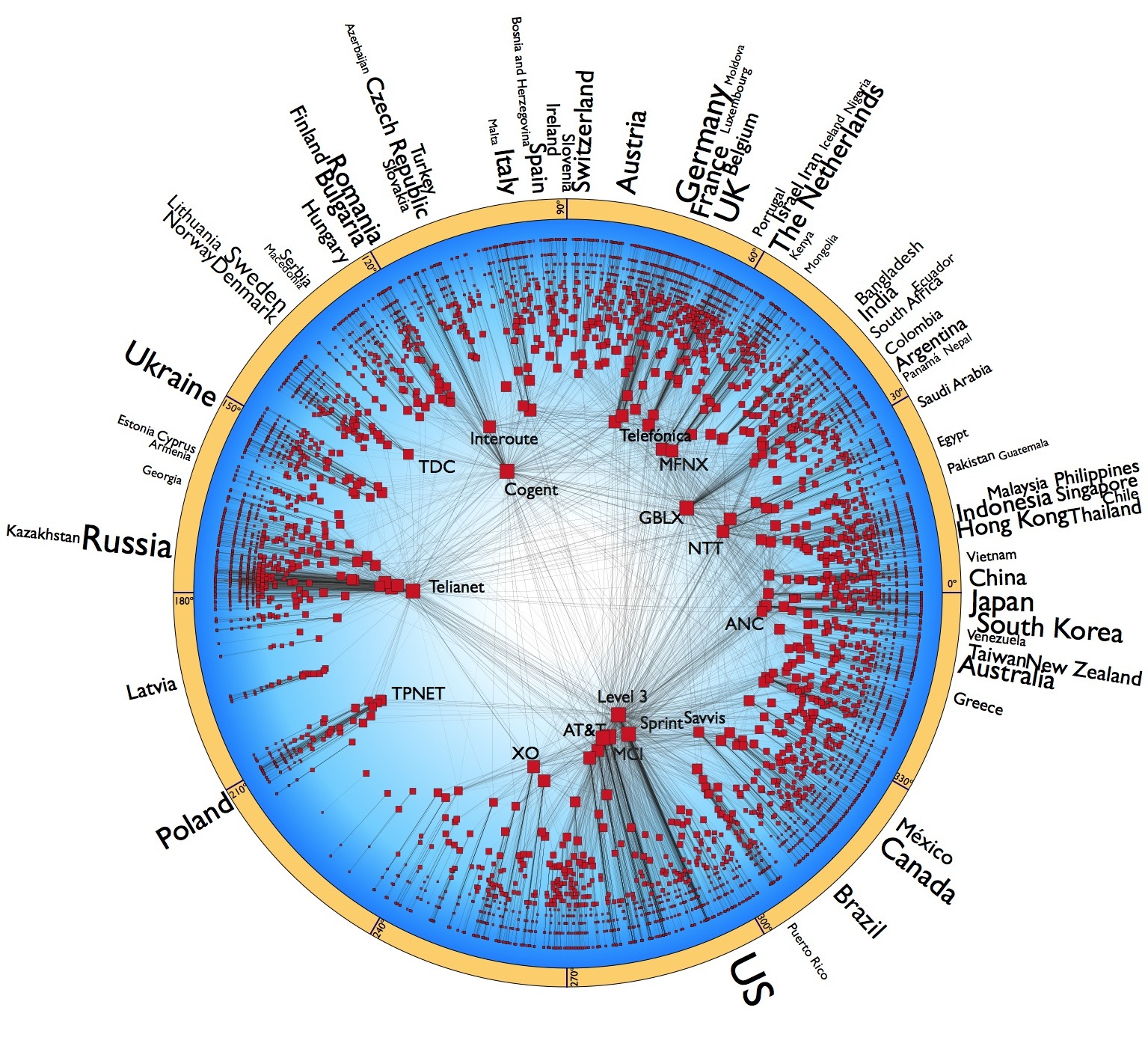 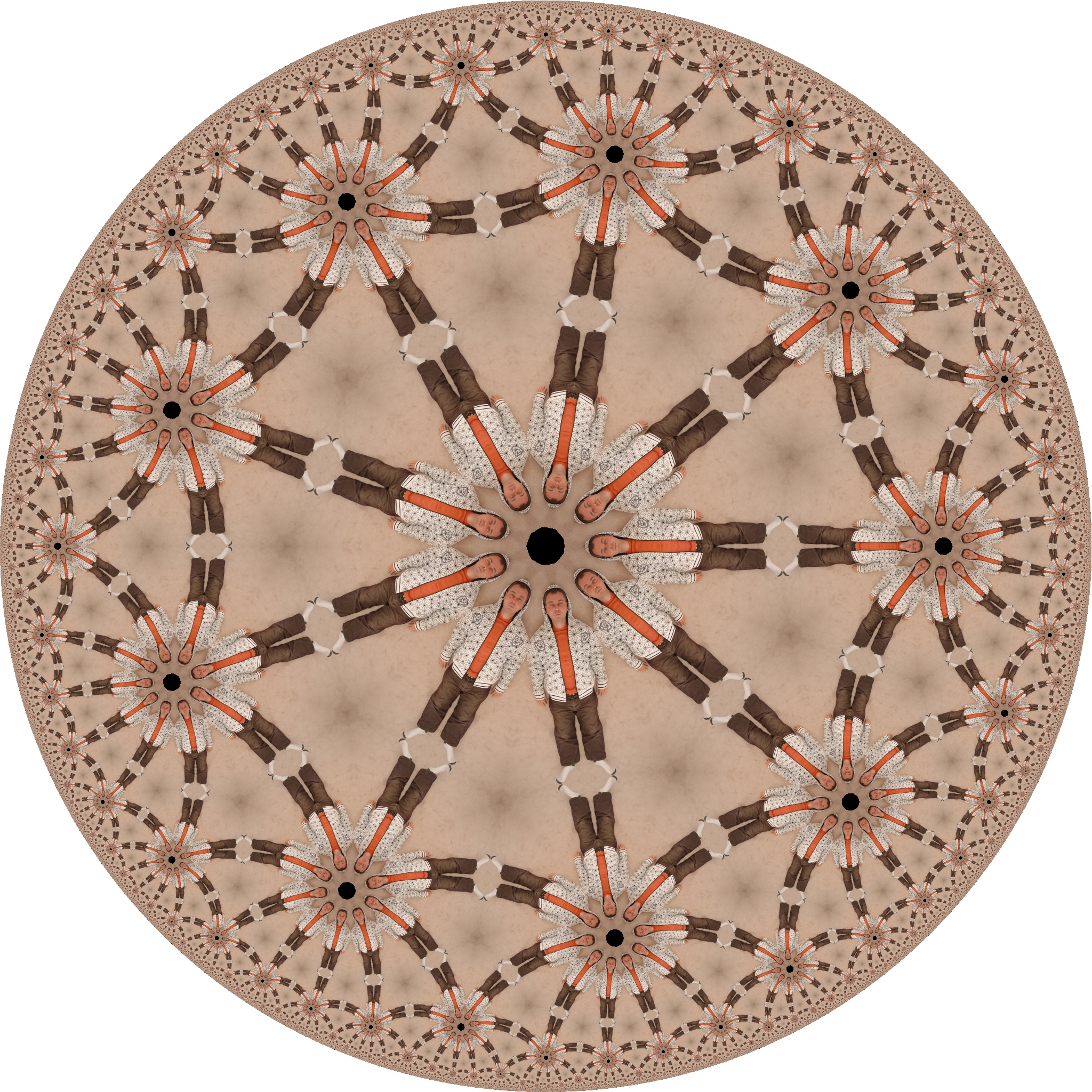 
?

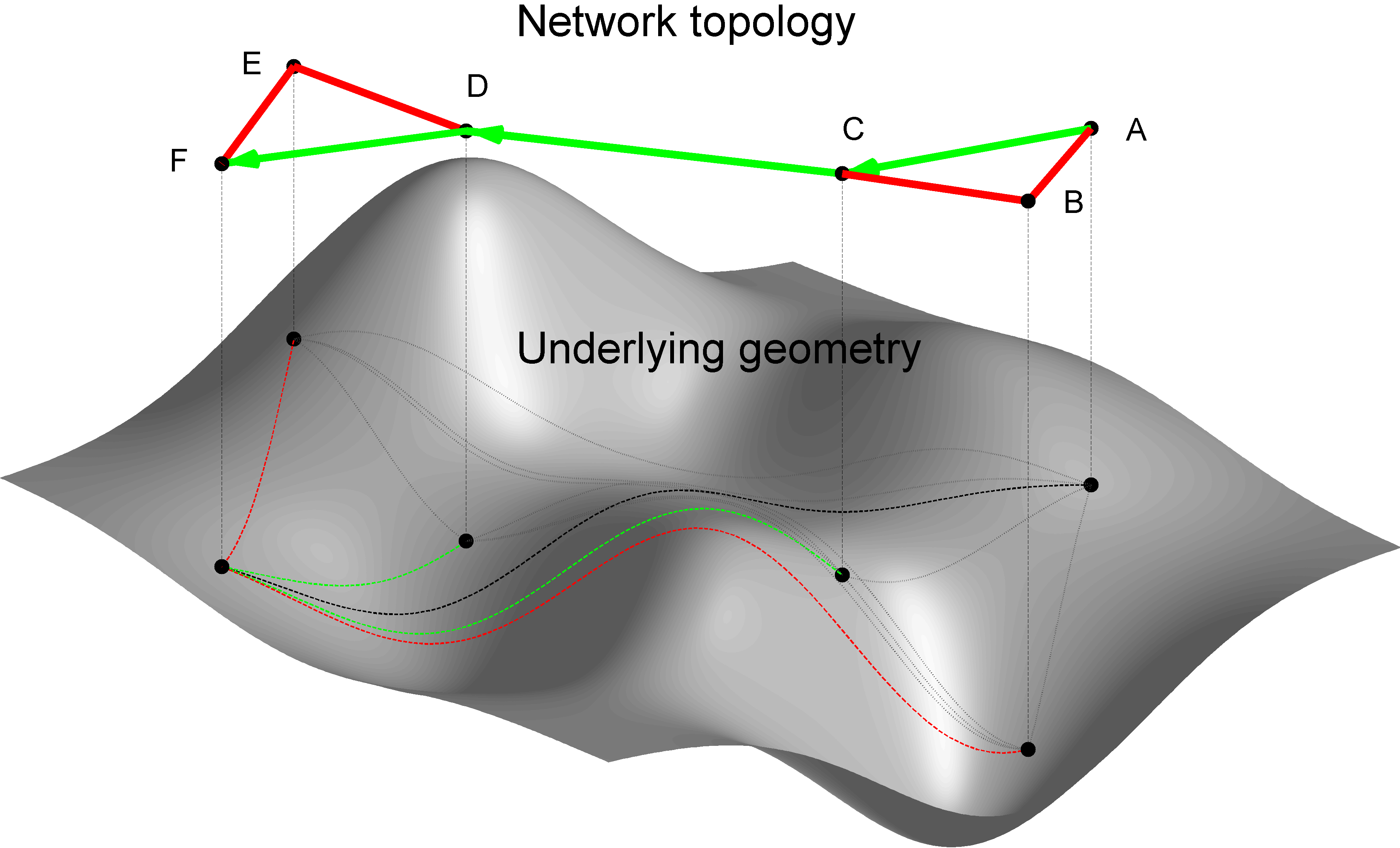 Conclusion
Latent geometry of large complex networks is useful for many applications
For routing, it yields theoretically best possible results (optimal routing), which could not be obtained by any methods for decades
Yet, this research area is
Quite involved
Poorly understood
Only recently attracted some focused attention
M. Boguñá, F. Papadopoulos, and D. Krioukov,Sustaining the Internet with Hyperbolic Mapping,Nature Communications, v.1, 62, 2010 

D. Krioukov, F. Papadopoulos, A. Vahdat, and M. Boguñá,Hyperbolic Geometry of Complex Networks,Physical Review E, v.82, 036106, 2010,Physical Review E, v.80, 035101(R), 2009
F. Papadopoulos, D. Krioukov, M. Boguñá, and A. Vahdat,Greedy Forwarding in (Dynamic) Scale-Free NetworksEmbedded in Hyperbolic Metric Spaces,INFOCOM 2010,SIGMETRICS MAMA 2009
M. Boguñá, D. Krioukov, and kc claffy,Navigability of Complex Networks,Nature Physics, v.5, p.74-80, 2009